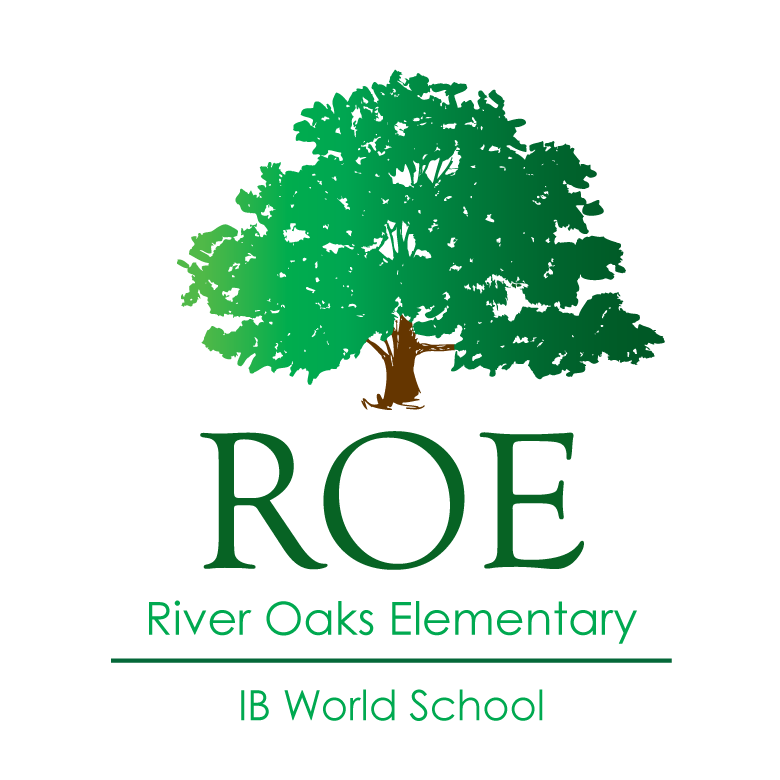 River Oaks Elementary School IB World School Annual Data Review 2021
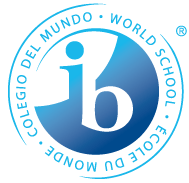 Keri Fovargue, Ph.D.
Head of School
Dr. Keri Fovargue,
Head of School
SCHOOL BACKGROUND
Having opened its doors in 1928 in the heart of River Oaks, ROE boasts a rich history as an exceptional educational institution.

604 students grades K-5
69% Gifted and Talented
IB World School Authorization, 2005
Vanguard Magnet designation, 1972
Active Parent Teacher Organization
DEMOGRAPHICS
Students by Race/Ethnicity
35.4% White
35.2% Asian
15.1% Hispanic
9.6%  Multi-racial
4.7%  African American
Students by Program
69% GT
18.5% At-Risk
11% Sped./504
7.4% Eco Dis
8.6% ELL
Enrollment
51% Vanguard Magnet Transfers
49% Zoned Students
Our Mission
River Oaks Elementary School develops extraordinary learners through an International Baccalaureate 
Years Programme of Inquiry so that children may 
explore and think for themselves in real-life contexts. 

We offer authentic learning experiences within a transdisciplinary framework. We teach conceptually 
and afford students agency through choice, voice and ownership. 

For our early learners, we view play as the primary 
driver of inquiry, and we recognize that children 
are born naturally curious.
All learners:
have the right to develop their gifts and talents,

benefit from project-based learning that fosters creativity and innovation; and

deserve enrichment opportunities that stimulate intellectual, physical, and creative growth.
Our Core Beliefs
The learning community:
plays a vital role in the success of our school;

thrives in a culture of mutual respect; and

embodies the ten attributes of the IB Learner Profile: inquirers, knowledgeable, thinkers, communicators, principled, open-minded, caring, risk-takers, balanced, and reflective.
Our Core Beliefs
Our 2021 Accomplishments
-Texas Honor Roll

-Imagine Learning School of Excellence in Mathematics  
 
-School Choice Leadership Award 2020
 
-10/10 Great Schools Rating 

-Ranks in the 99th percentile in Houston and Texas' Top Performing Schools

-Earned "A" letter grade from the Texas Education Agency with five distinctions 

-Children at Risk Rank A+ School, #2 in HISD, #9 in Houston Area -IB World School Authorization est. 2005
School Improvement Plan GOALS 2021-2024
The percentage of all students performing at or above grade level in reading as measured by the Master’s Grade Level Standard on STAAR will increase 5 percentage points from 69% in spring 2019 to 74% in spring 2024.
School Improvement Plan GOALS 2021-2024
The percentage of all students performing at or above grade level in math as measured by the Master's Grade Level Standard on STAAR will increase 5 percentage points from 67% in spring 2019 to 72% in spring 2024.
School Improvement Plan GOALS 2021-2024
The percentage of all students performing at or above grade level in Science as measured by the Master's Grade Level Standard on STAAR will increase 5 percentage points from 37% in spring 2019 to 42% in spring 2024.
School Improvement Plan GOALS 2021-2024
During the 2021-2022 school year, average daily attendance will increase from 1st 6wks attendance rate of 96% to 98% by the EOY (2% as measured by ADA documentation).
School Improvement Plan GOALS 2021-2024
EL, Economically Disadvantaged, Dyslexia, At-Risk, Gifted and Talented, etc. During the 2021-2022 school year, the number of GT zoned students will increase by 10% in kindergarten (from 50% to 60%).
School Improvement Plan GOALS 2021-2024
During the 2021-2022 school year, ROE will have 100% participation in the Parent Teacher Organization.

The campus will meet 100% of Mandated Health Services by the required dates for Immunization Monitoring, Vision Screening (Grades PK, K, 1, 3, 5 & 7), Hearing Screening (Grades PK, K, 1, 3, 5, & 7), Type 2 Diabetes (Grades 1, 3, 5, & 7), Spinal Screening (Grades 6 & 9), Medication Administration and AED Maintenance Checks.
PYP Updates and Self-Study Begins!
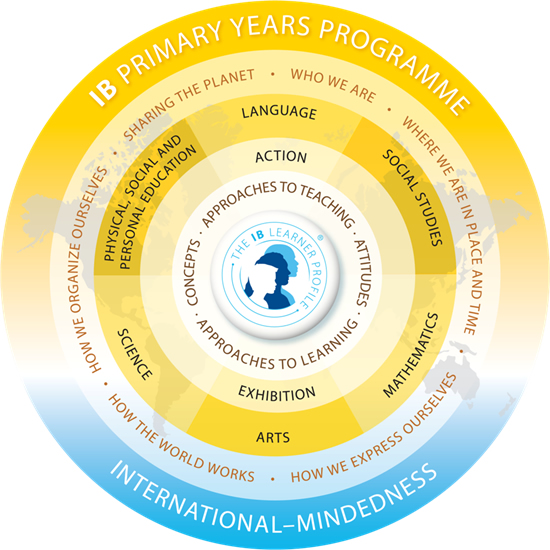